Job 4:12-17
12 Now a word was secretly brought to me, and my ear received a whisper of it. 13 In disquieting thoughts from the visions of the night, when deep sleep falls on men, 14 Fear came upon me, and trembling, which made all my bones shake. 15 Then a spirit passed before my face; the hair on my body stood up. 16 It stood still, but I could not discern its appearance. A form was before my eyes; there was silence; then I heard a voice saying: 17 Can a mortal be more righteous than God? Can a man be more pure than his Maker?
Represents God’s Holiness & Justice—Psa 112:9; Rom 3:24-25
Can be known only through the Word of God—Rom 1:16-17
The righteous do what is right as revealed in Word—1 Jn 3:7
Those “More Righteous” than God
Are those seeking to invalidate the scriptures and establish their own brand of super-righteousness.

For they being ignorant of God’s righteousness, and seeking to establish their own righteousness, have not submitted to the righteousness of God. (Rom 10:3)
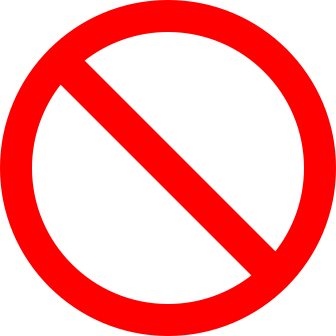 The “animals are people too” crowd
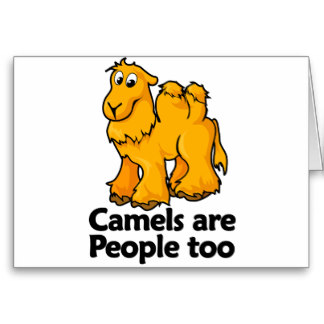 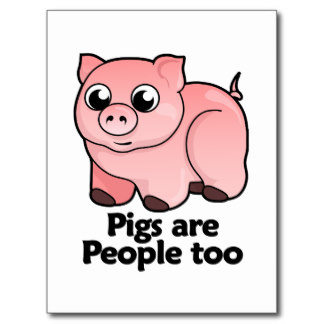 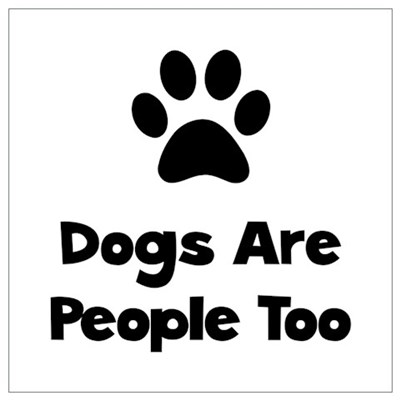 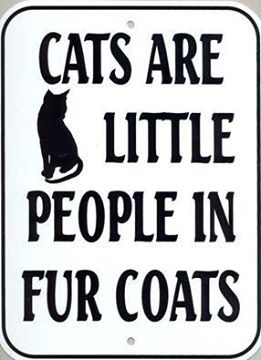 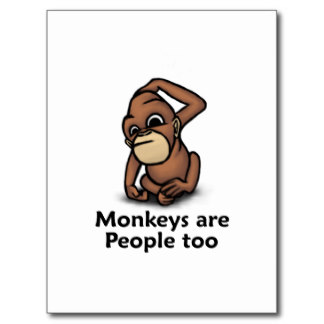 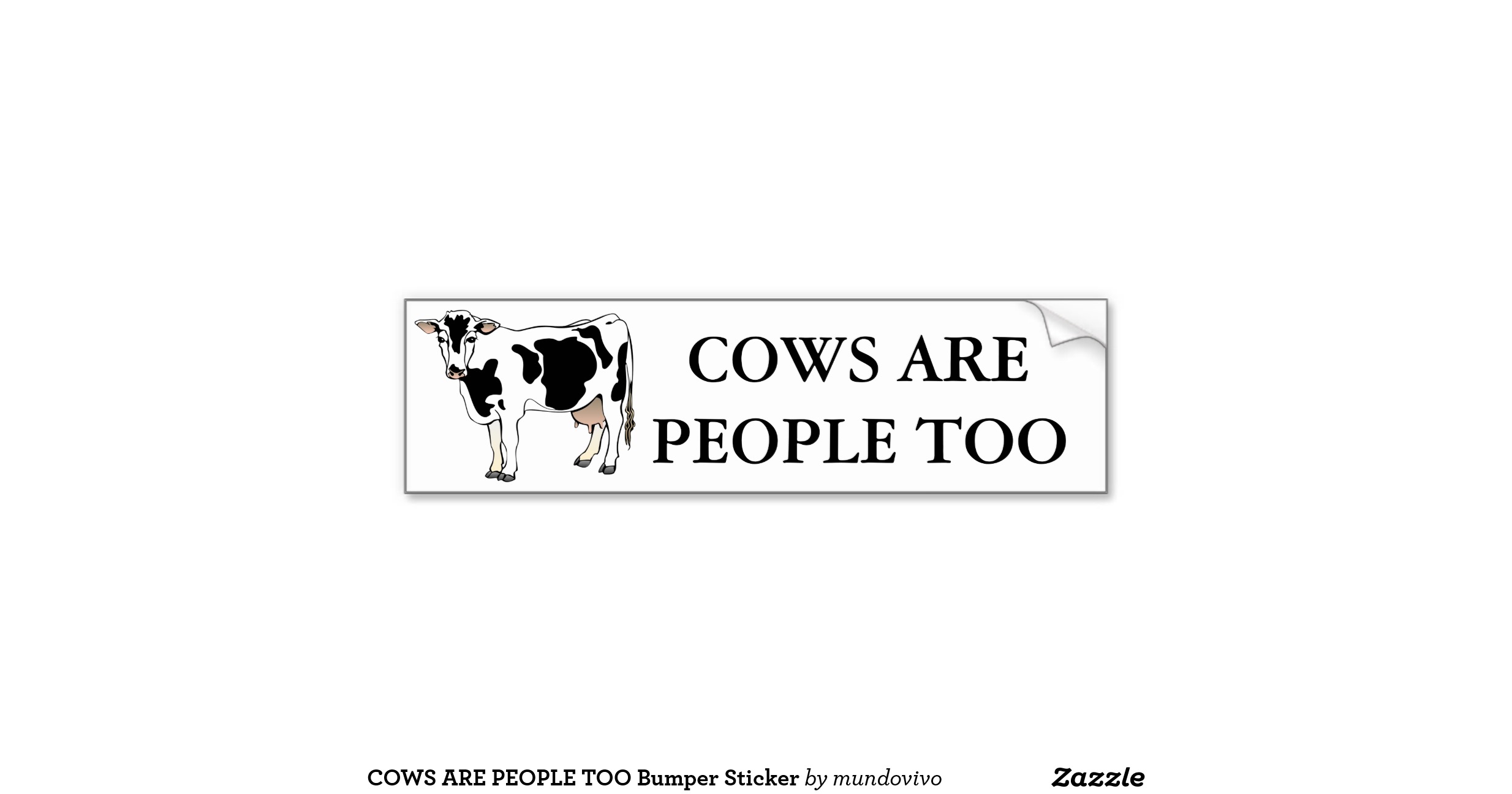 Homosexual Marriage
Those in favor of
Climate
Change
Advocates
. . . wants me to be happy!

. . . would never  burn a human!

. . . would save one who couldn’t  	make it to the water!